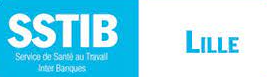 Présentation de la Cellule de la prévention du risque de désinsertion professionnelle – PDP -
Création d’une cellule de la Prévention de la désinsertion professionnelle (PDP) au sein du SSTIB de Lille
Qu’est-ce-que c’est?
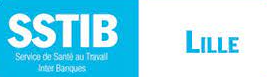 Les missions et les objectifs de la PDP
Identifier les situations individuelles

Proposer des actions de sensibilisation et de prévention

Participer à l’accompagnement du travailleur éligible aux actions de prévention de la désinsertion professionnelle.

Proposer des préconisations, en lien avec l’employeur et le travailleur


Les objectifs sont un repérage du risque le plus en amont possible afin de favoriser le retour à l’emploi ou le maintien en emploi.
Pour qui ?
Les employeurs

Les salariés

Les acteurs du maintien en emploi
Les acteurs du maintien en emploi
Référents PDP du SSTIB (Dr Isabelle OTTON Médecin du travail et Mme Camille de BOURNONVILLE Infirmière Santé Travail)
Ergonome/IPRP : Nathalie GERGAUD
AST/IPRP : Corinne REGNIER


Grâce au travail en réseau, la cellule met en œuvre un accompagnement des salariés et des entreprises vers une solution de maintien en emploi, adaptée à chaque situation

MISSION HANDICAP de l’entreprise
Service Social de l’entreprise
CAP EMPOI
CPAM 
…
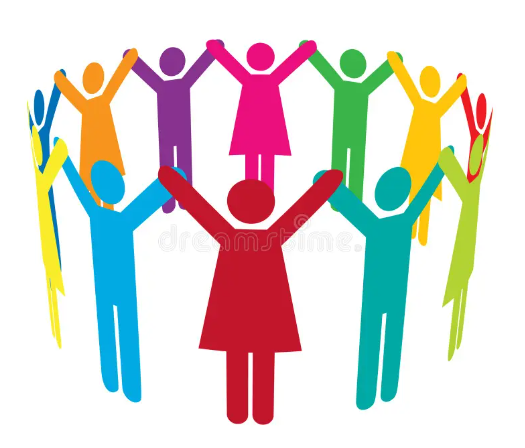 Comment l’activer ?
Création d’une adresse mail pour faire appel à la cellule

Téléchargez la fiche navette sur le site internet du SSTIB  (onglet “offre socle” / prévention de la désintertion professionnelle et cliquez sur le lien hypertexte. Elle nous aidera à cibler votre demande. Vous pouvez ensuite l’envoyer via le mail cellule-pdp@sstiblille.fr

Mail de prise de contact : cellule-pdp@sstiblille.fr 

Un mail de retour vous sera systématiquement envoyé afin de vous orienter au mieux
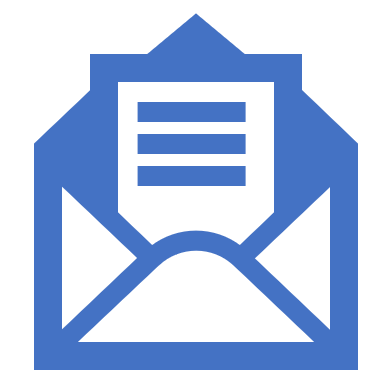 Pour plus d’information : www.sstib59.fr
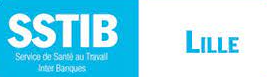